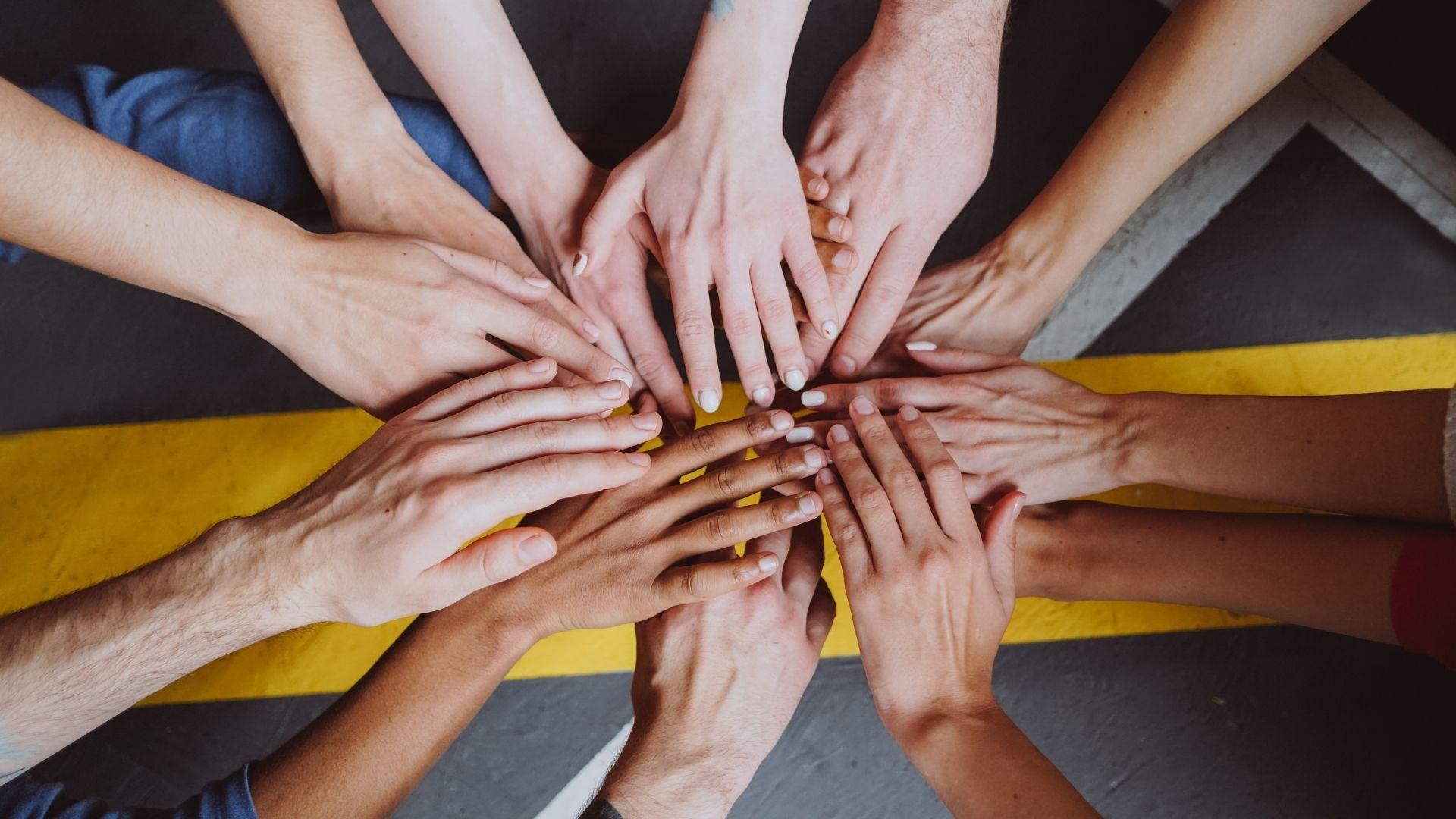 Akredytacja w programie Erasmus+
Projekt  NR: 2023-1-PL01-KA121-SCH-000117543
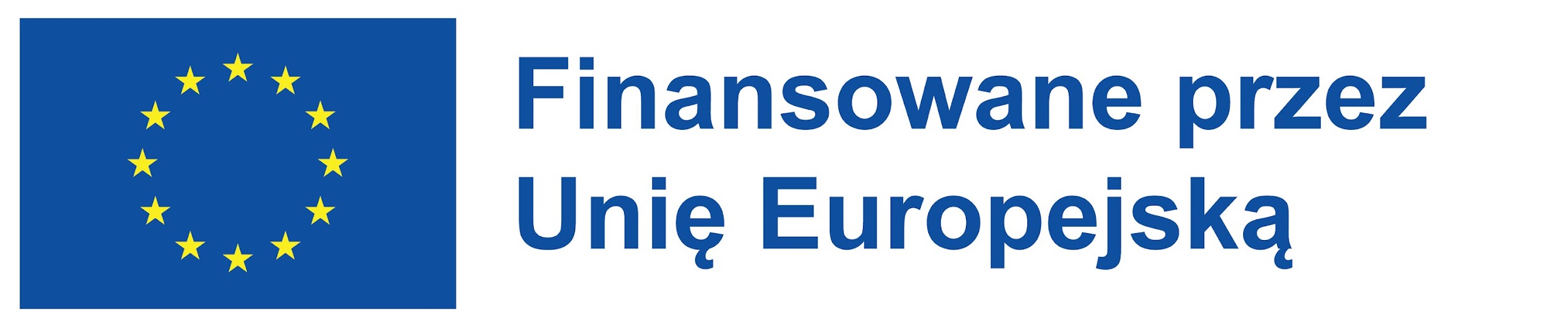 Cel Projektu
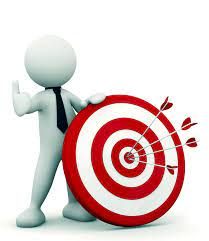 Cel 1 : Zwiększenie kompetencji językowych kadry pedagogicznej i uczniów

Cel 2 : Podniesienie kompetencji cyfrowych i technologicznych uczniów i nauczycieli

Cel 3 : Zwiększenie kompetencji personalnych i społecznych uczniów
Kto może wziąć udział w projekcie
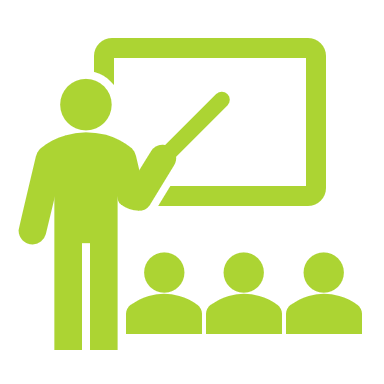 Uczniowie: Klas V – VIII 
Nauczyciele: 5 opiekunów uczniów
Długość wyjazdu: 14 dni (w tym 2 dni podróży)
Rok 2024 – kwiecień/maj- GRECJA
Może wyjechać: 30 uczniów + 5 opiekunów
Wyjazd w pełni finansowany przez Unię Europejską (rodzice nie ponoszą kosztów wyjazdu dzieci)
W ramach wyjazdu dzieci mają zapewnione:
Wyżywienie 
Nocleg w hotelu w pokojach 3-4 osobowych,
Ubezpieczenie
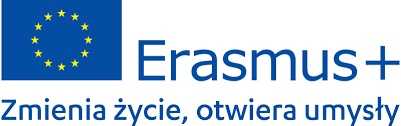 Rok 2024 – kwiecień/maj - GRECJA
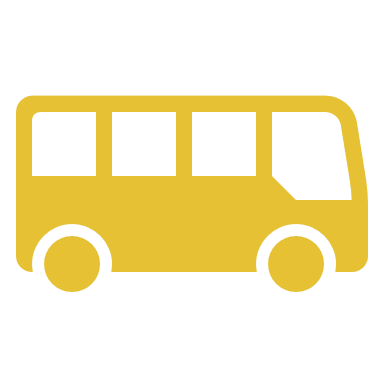 Transport ekologiczny (autokar) 
Program merytoryczny – nauka języka angielskiego, rozwijanie kompetencji społecznych
Program kulturowy – wycieczki, atrakcje, poznawanie kultury Grecji
Pilot/opiekun grupy do dyspozycji 24 h mówiący w języku polskim/angielskim
Rok 2024 – kwiecień/maj - GRECJA
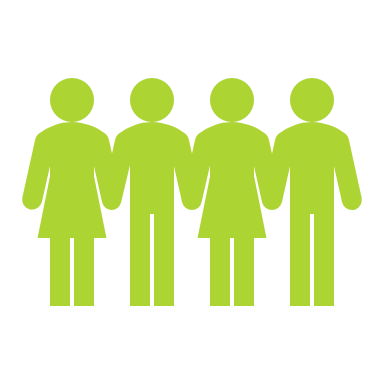 Rekrutacja będzie prowadzona w oparciu o:
zasady równego dostępu do informacji o realizowanym przedsięwzięciu;
równość szans przy ubieganiu się o zakwalifikowanie na wyjazd zagraniczny bez względu na płeć, niepełnosprawność, wyznanie, itd.;
jasno i przejrzyście określone kryteria naboru.

Regulamin zostanie zamieszczony na stronie internetowej szkoły oraz będzie dostępny w sekretariacie szkoły.
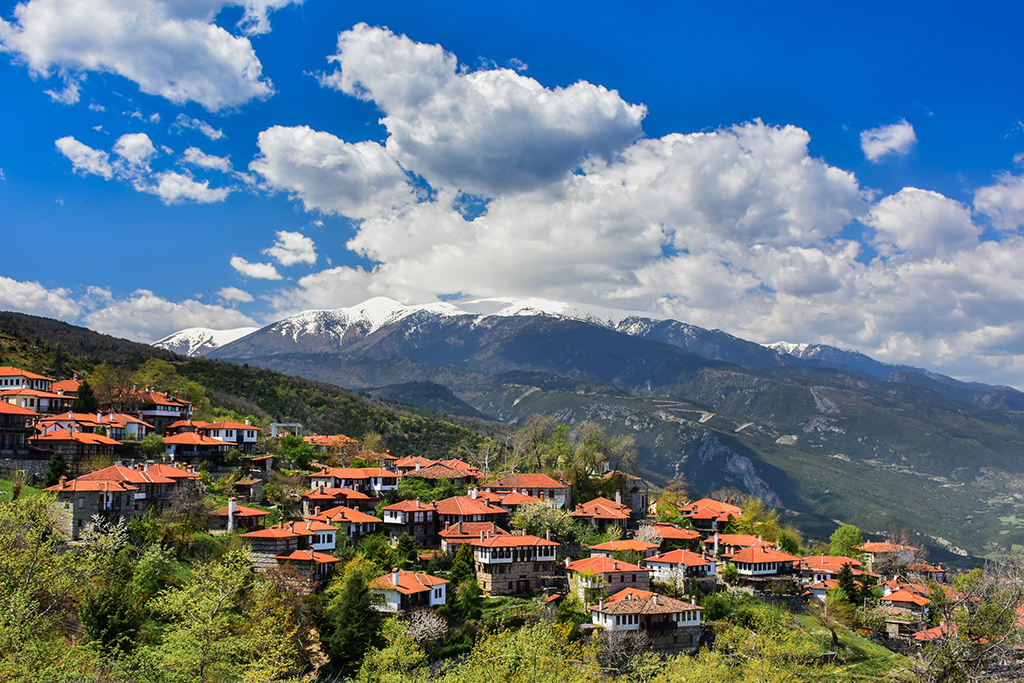 REGION:Riwiera Olimpijska
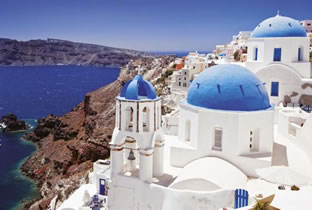 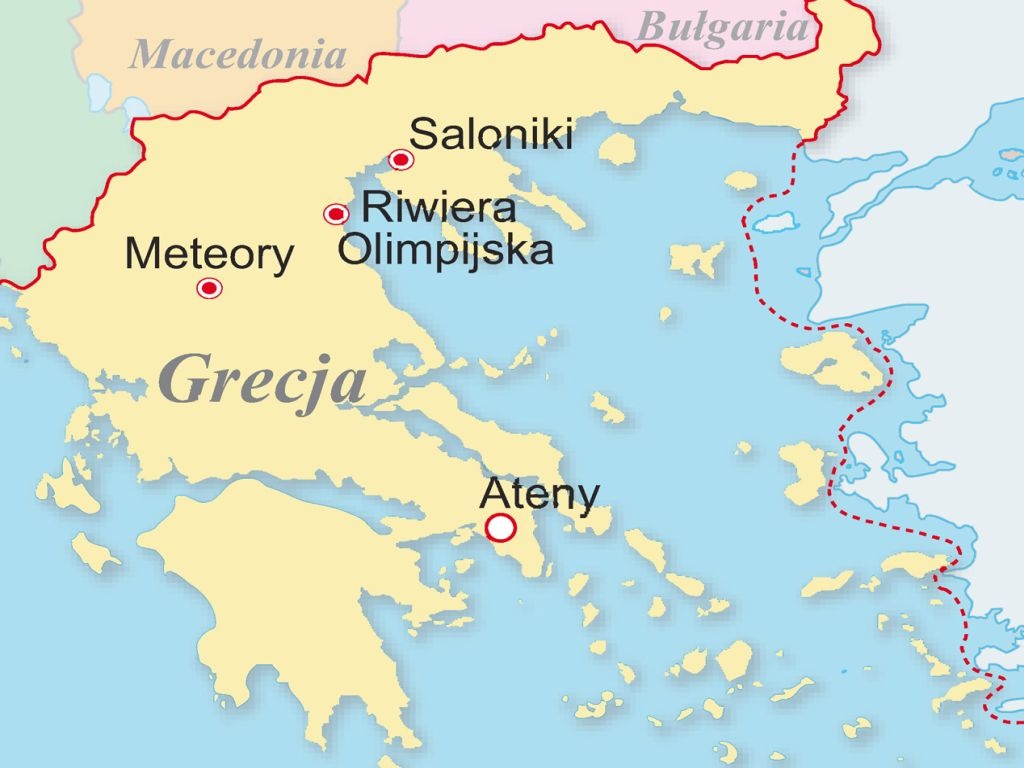 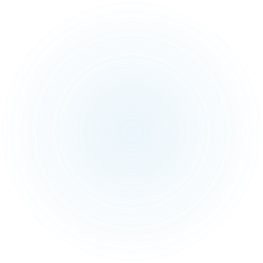 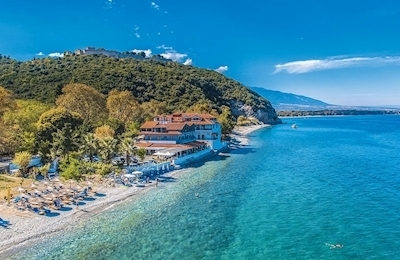 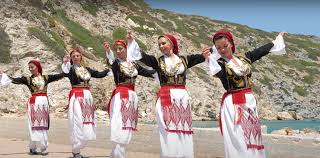 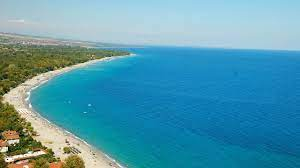 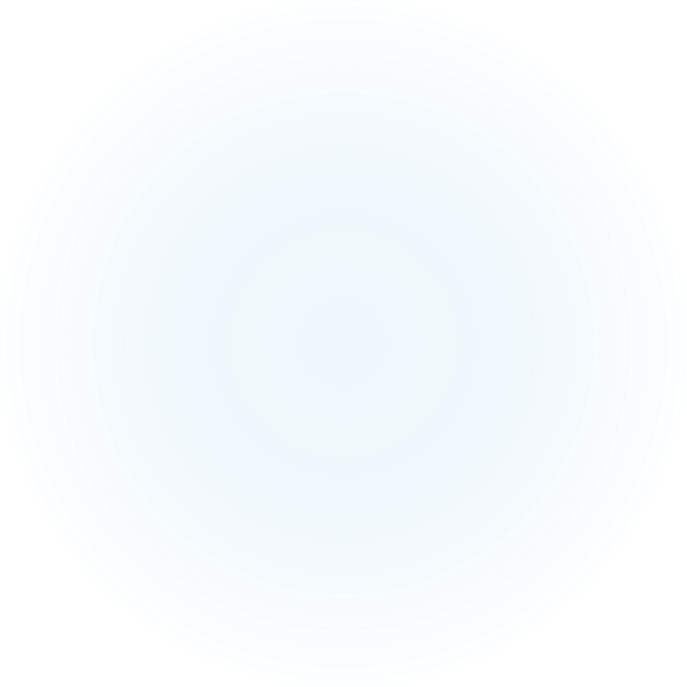 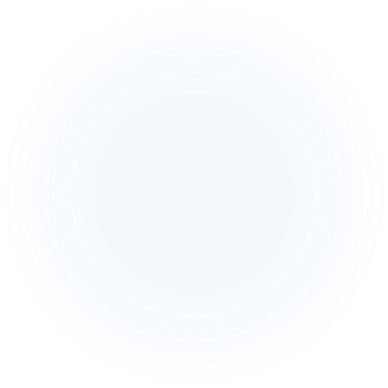 Program kulturowy: spacery nad morzem, gry, zabawy, nauka tańców greckich
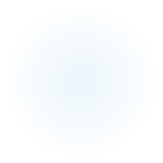 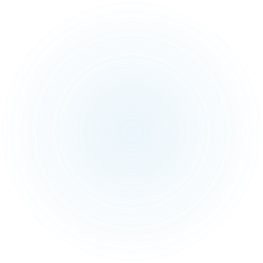 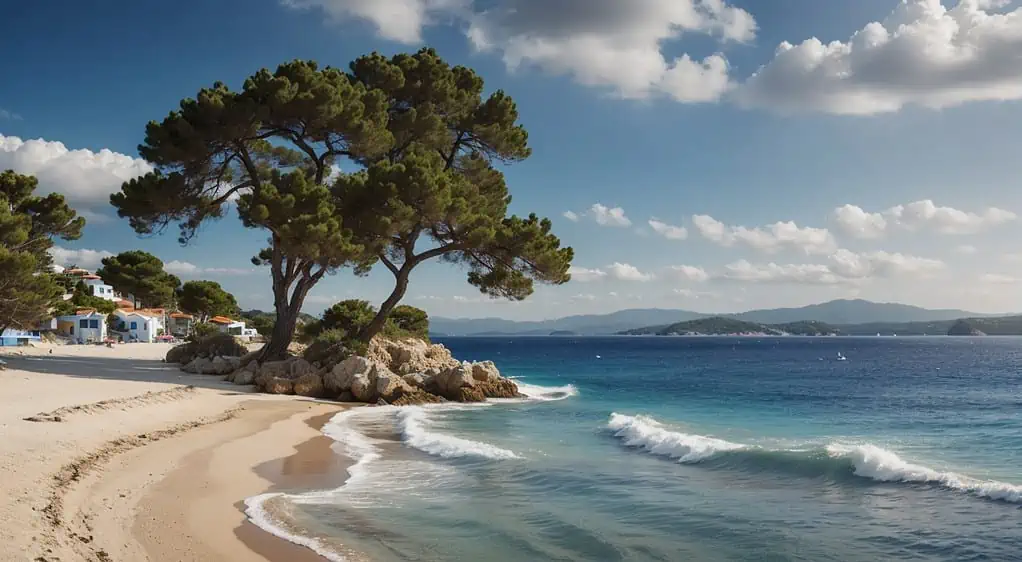 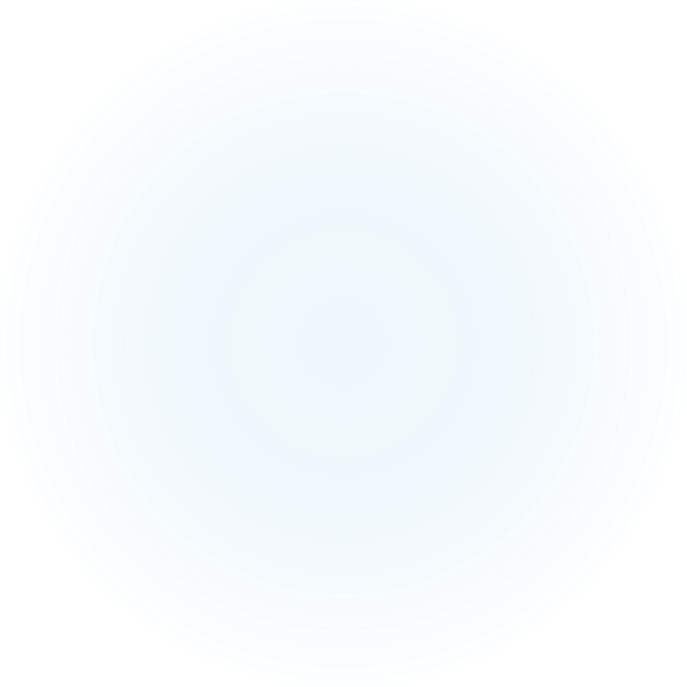 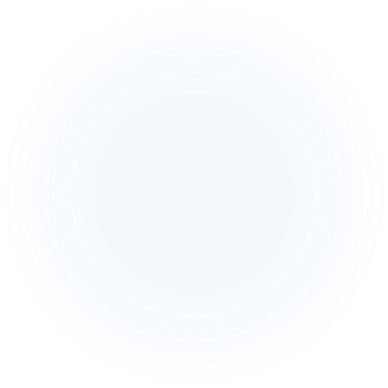 Program kulturowy: spacery nad morzem, gry, zabawy, nauka tańców greckich
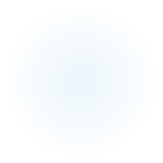